Opening & Sharing
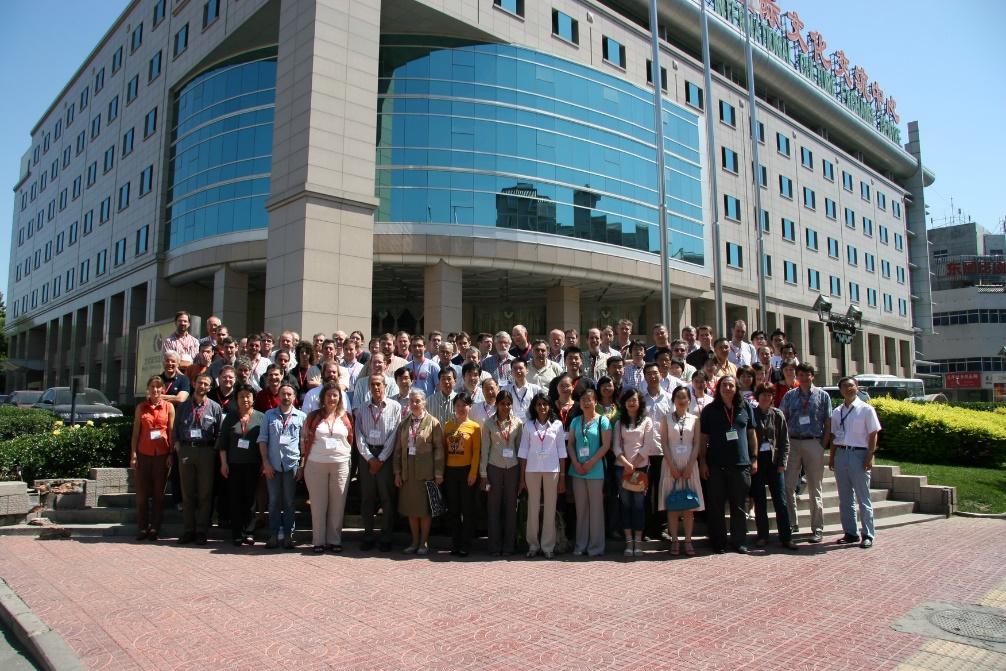 Developing
Review
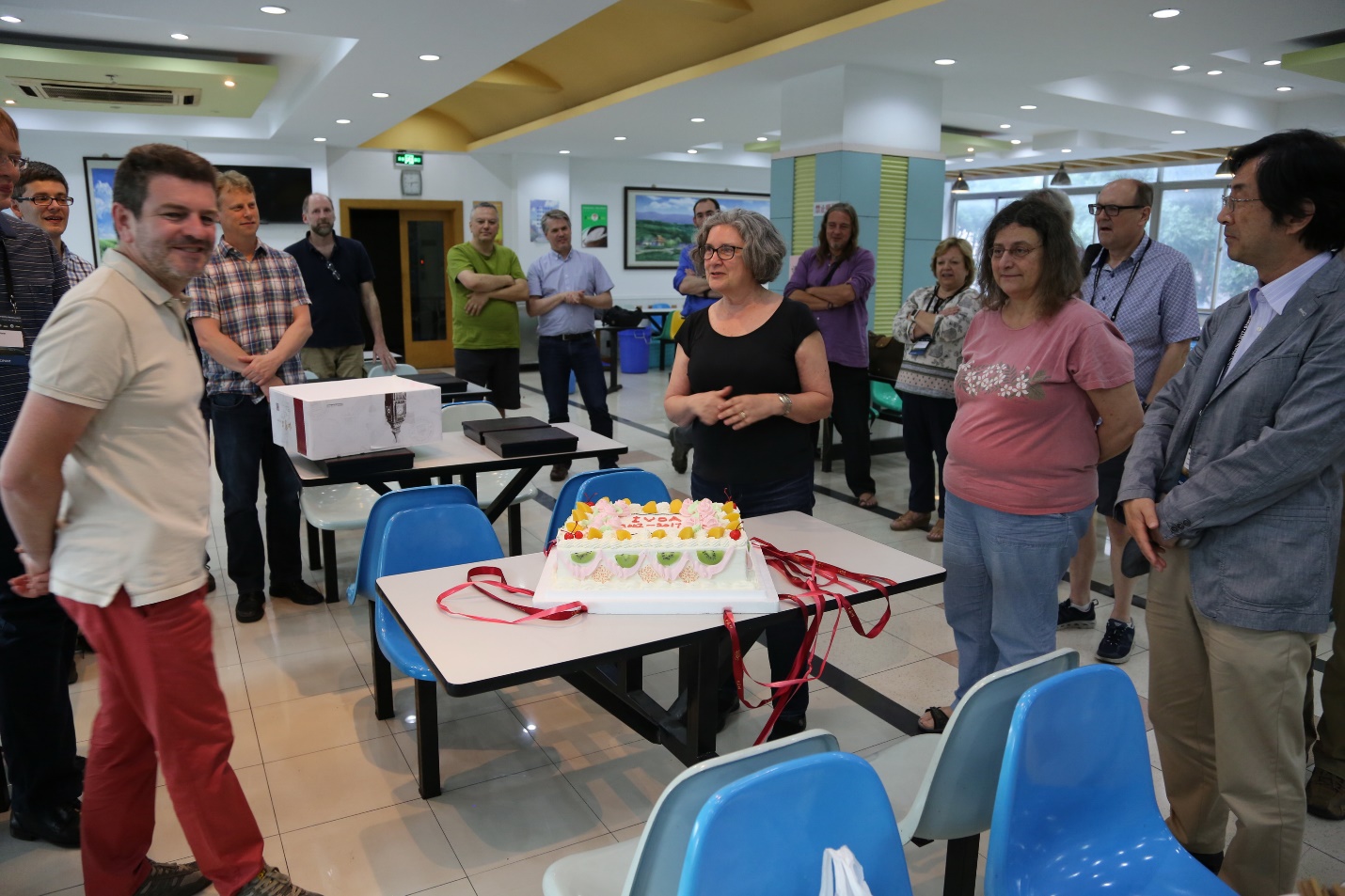 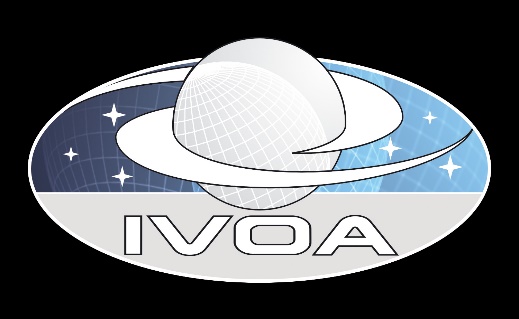 2002-2017
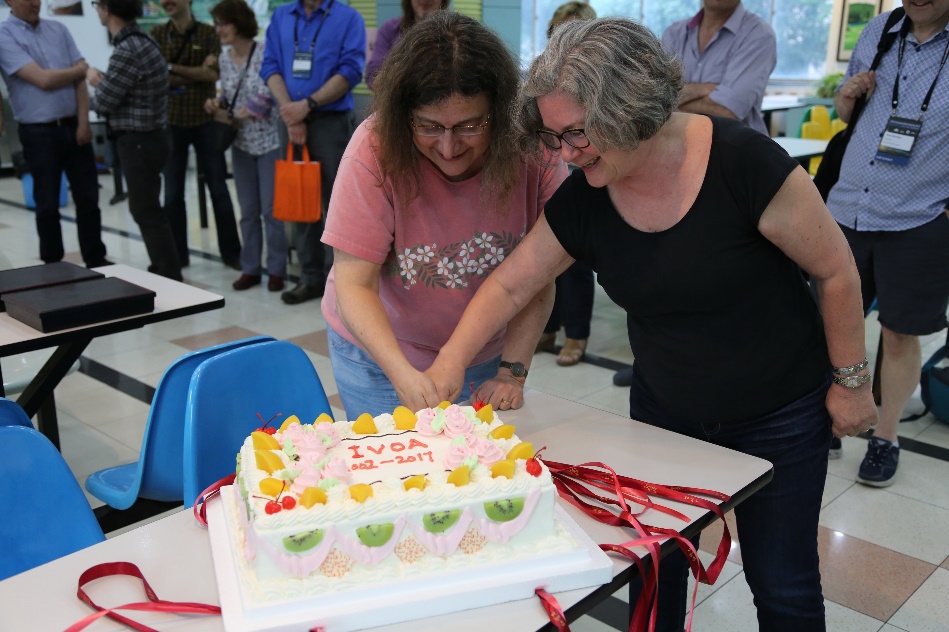 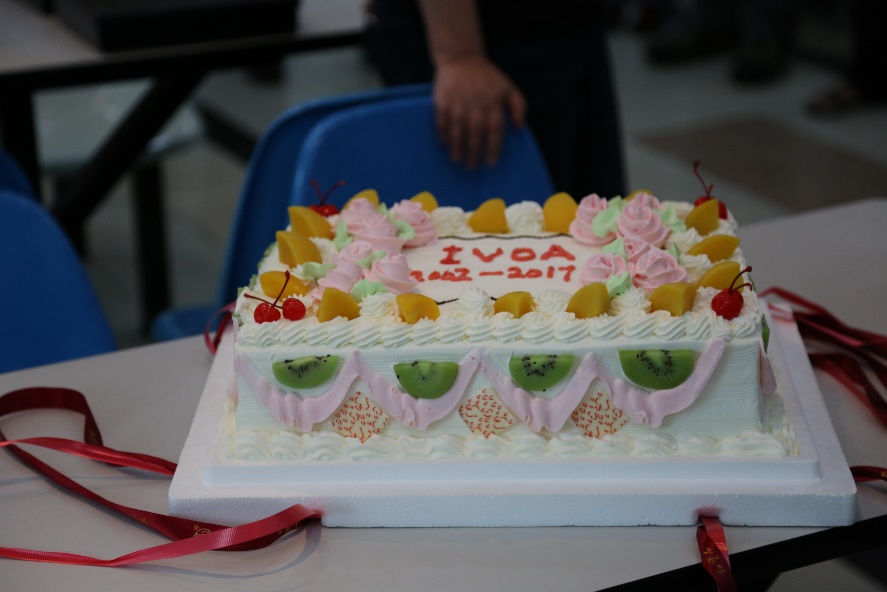 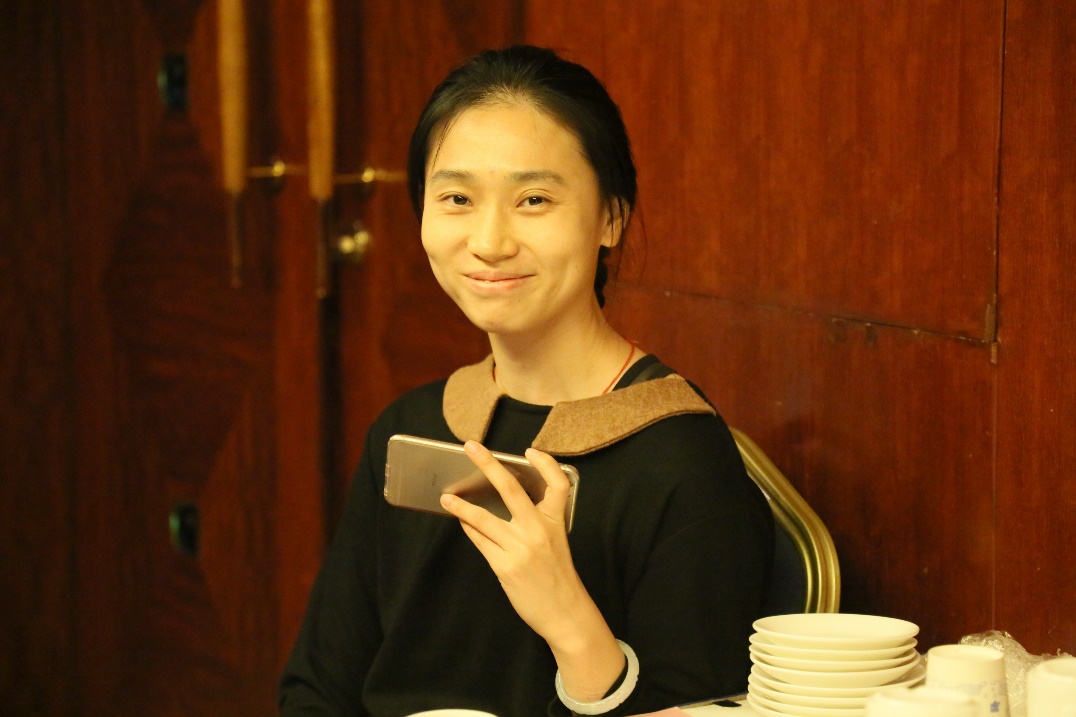 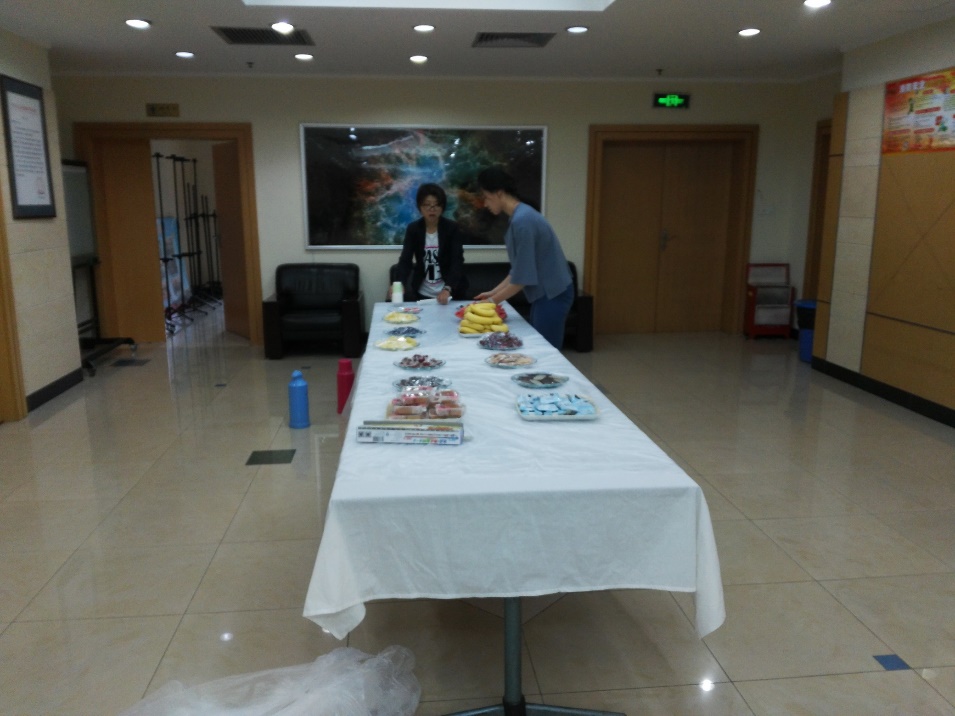 Appreciated
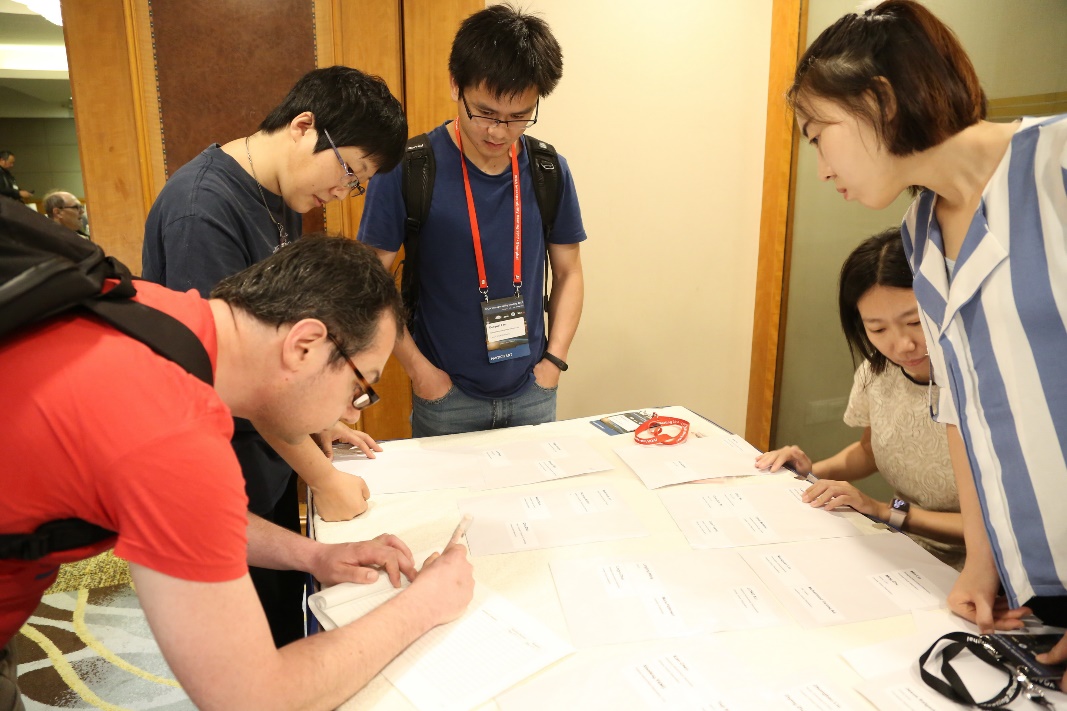 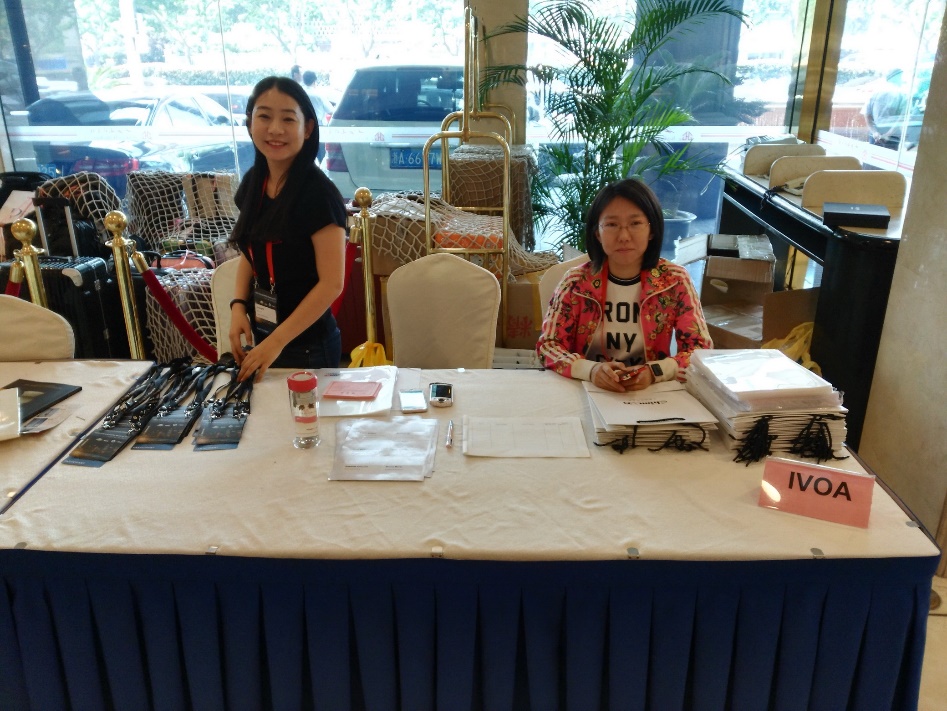